Chapter 7
Performance Management
Psychology Applied to Work®
1
Learning Objectives
Concept of performance management.
The performance management process.
Six purposes of performance management systems.
Know the attributes of a legally defensible performance appraisal system.
The major rating errors and biases.
Various types of absolute and relative rating systems.
 Purpose of rater training.
The bases of rater motivation.
Peer assessment, self-assessment, and 360-degree feedback.
Role of feedback giving, seeking, and reactions within performance management.
Rationale behind various reactions to performance management systems.
2
Psychology Applied to Work®
Overview
Performance management vs. performance appraisal
Continuing, ongoing process vs. one-time event
Importance of alignment
Performance Appraisals
Periodic assessments (usually annual)
3
Psychology Applied to Work®
The Performance Management Process
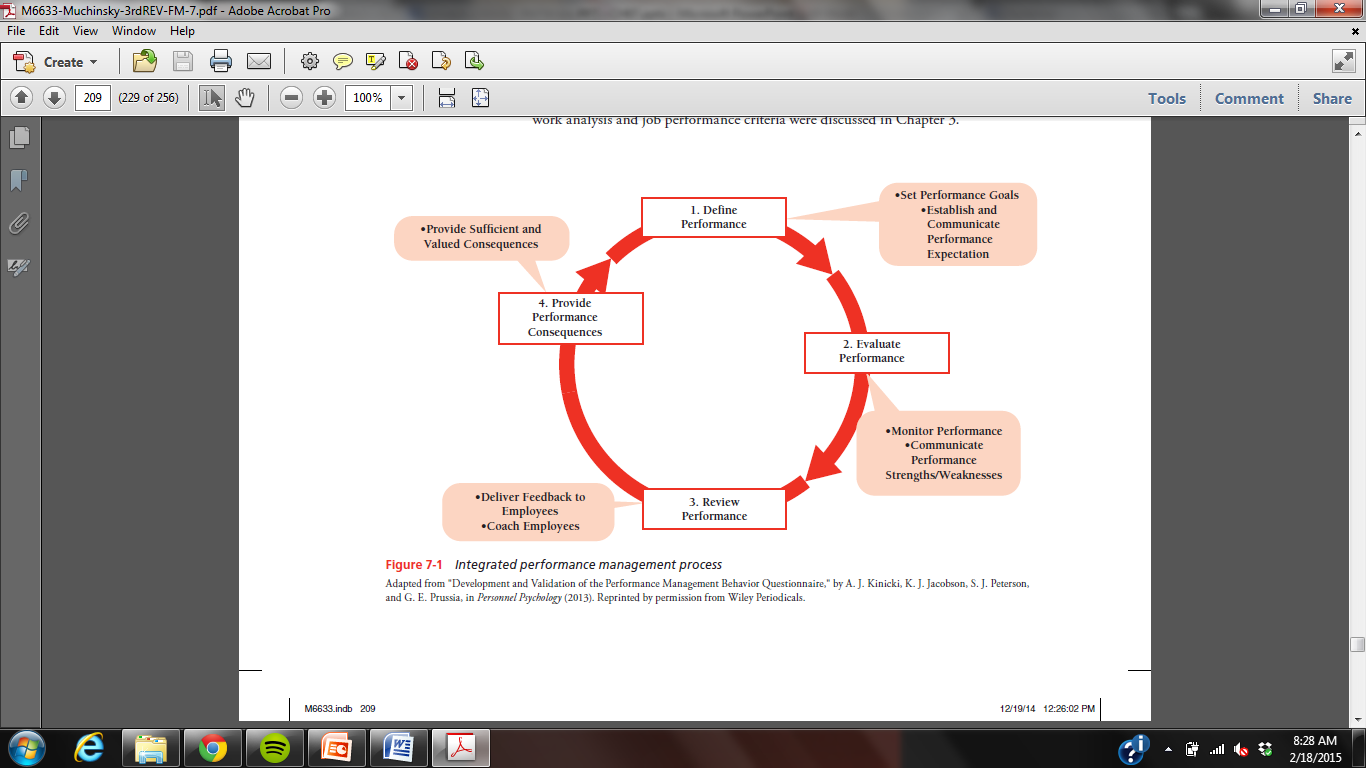 4
Psychology Applied to Work®
Purposes of PM Systems
Six Purposes
Strategic
Administrative
Communication
Developmental
Organizational Maintenance
Documentation
The problem with split roles
5
Psychology Applied to Work®
Performance Appraisal and the Law
Litigation comes from:
Negligence
Defamation
Misrepresentation

Content and procedural recommendations
6
Psychology Applied to Work®
Rater Errors and Biases
Serial position errors
Primacy vs. recency effect

Contrast error
Comparisons against others vs. against set standards

Halo errors
Halo vs. horn effect
7
Psychology Applied to Work®
Rater Errors and Biases (cont’d)
Leniency errors
Positive vs. negative leniency (severity)

Central-tendency error
Avoidance of extreme ratings

Absence of errors does not equal accuracy
8
Psychology Applied to Work®
Rating Scales
Graphic Rating Scales: 5-7 point scale
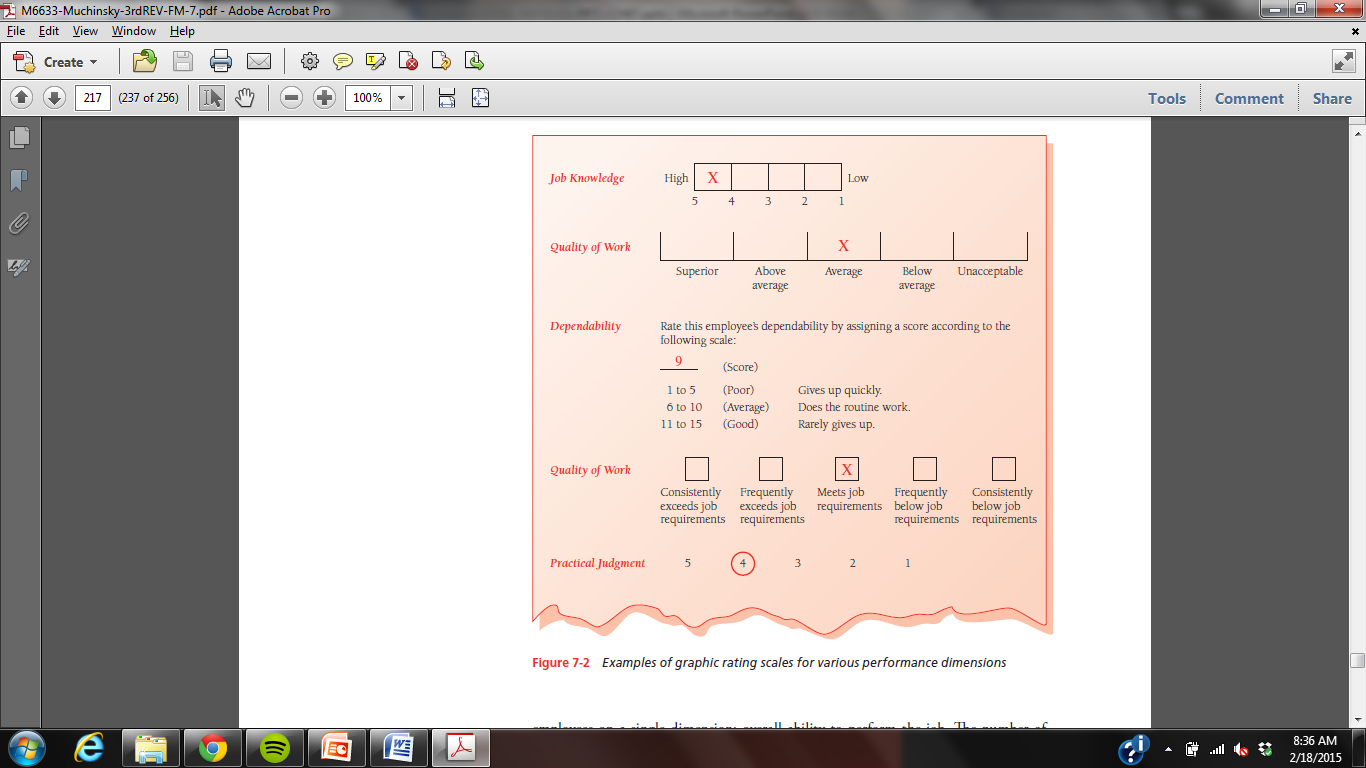 9
Psychology Applied to Work®
Rating Scales (cont’d)
Employee Comparison Methods
Rank Order 
High to Low
Often the person ranked first is perceived to perform the best!
Paired Comparison
Each employee compared with every other employee
Best used with small samples
Forced Distribution
5- 7 categories (normal distribution assumption)
Employees must be distributed across all categories
Best used with large samples
Top-grading (“rank and yank”)
10
Psychology Applied to Work®
Rating Scales (cont’d)
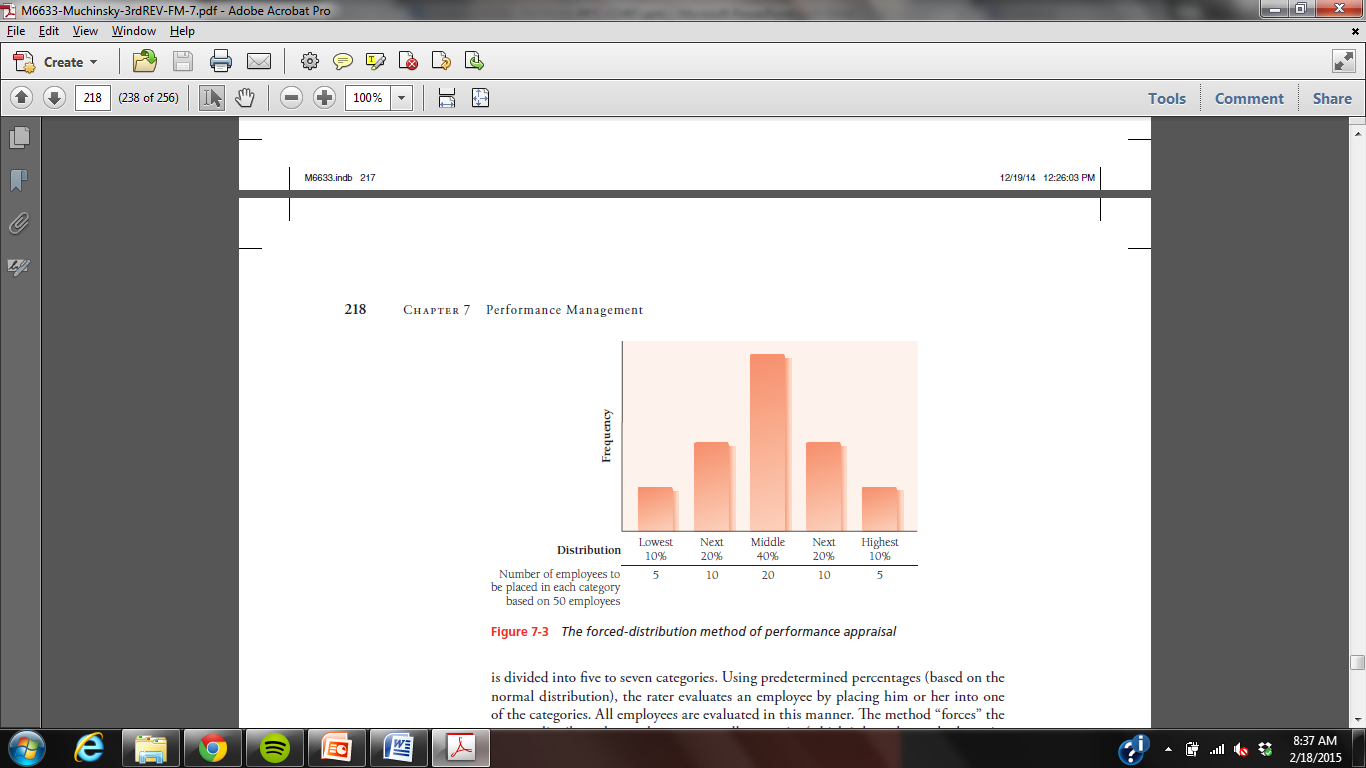 11
Psychology Applied to Work®
Rater Training -goal is to train to reduce errors
Rater error training
Taught to make fewer errors
Does not necessarily result in increased accuracy
Frame-of-reference training
Particularly promising
Calibrates raters, showing them what to look for
12
Psychology Applied to Work®
Rater Motivation
Factors in organizations inhibit accurate evaluations
willingness vs. capacity to rate
Conscious rating distortion
Numerous reasons to inflate/deflate ratings 
“Appraisal politics”
13
Psychology Applied to Work®
Peer- and Self-Assessments
Peer Assessments
Three types:
Peer nomination
Peer ratings
Peer ranking
Biased by friendship
Better for developmental (vs. administrative) purposes
14
Psychology Applied to Work®
Peer- and Self-Assessments
Self-Assessments
Individuals have poor understanding of their strengths and weaknesses
Positive leniency
 is a problem!
15
Psychology Applied to Work®
360-Degree Feedback
Based on two key assumptions:
Awareness of rating discrepancies enhance self-awareness
Enhanced self-awareness is key to maximum performance
Disagreement among raters: error or potentially valuable information?
Disagreement is both across and within raters
Rater bias is a big factor
Goal for developmental vs. administrative purposes must be set
16
Psychology Applied to Work®
Feedback in PM Contexts
Giving Feedback
Essential, but supervisors dislike doing it
One-third of feedback results in decreased performance
Feedback on worker’s performance 	
 really helps to motivate the worker!

Seeking Feedback
Three motives for seeking feedback from others
Instrumental motive (self-improvement)
Ego-based motive (defend or enhance self-views)
Image-based motive (look better to others)
17
Psychology Applied to Work®
Feedback in PM Contexts (cont’d)
Reactions to Feedback
Important for individuals to:
Believe they have control over performance
Believe system is accurate
Those most oblivious to performance deficits least likely to accept feedback
18
Psychology Applied to Work®
Reactions to PM Systems (cont’d)
7 characteristics contributing to employee acceptance
Solicit and use employee input
Two-way communication during interview
Opportunity for employee to rebut rating
Rater’s degree of familiarity with ratee’s work
Consistent standards applied
Ratings are based on actual performance
Recommendations for rewards that are based on the ratings
Supervisor must be perceived as trustworthy
19
Psychology Applied to Work®